Make a meal of it!
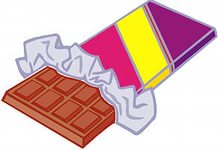 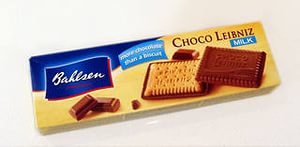 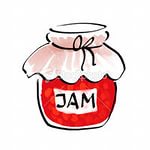 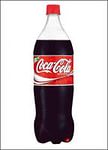 Made by 
Vera Kartashova
Based on Spotlight 4
School 1315
2014/15
Moscow
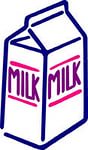 How much do you know about food around the world?
What is another name for chips?
A   English fries
B    French fries
C   American fries
Where is Cheddar cheese from?
A          Spain
B          England
C         France
In Italy, when you order a cappuccino, they bring
A     lemonade
B      coffee
C      milk
If an American is eating a cookie, he’s eating a
A            cake
B             biscuit
C         sandwich
In Japan, they eat sushi. What is it?
A           meat
B           fish
C            fruit
Well done!!!
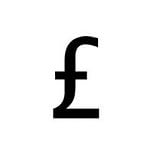 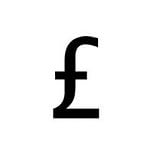 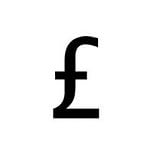 = one pound
= eighty – five pence/ p
85 p
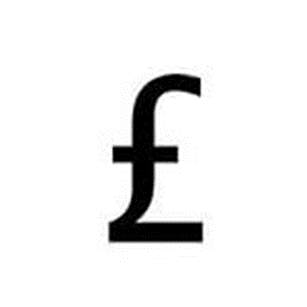 1. 20
= one pound twenty (pence)
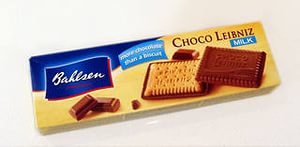 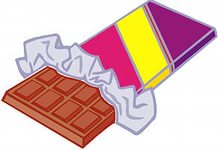 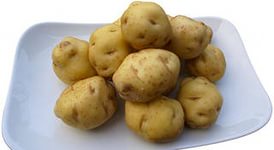 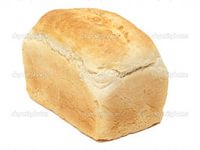 a bar of chocolate
1.15
a kilo of potatoes
a loaf of bread 
89 p
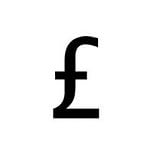 a packet of biscuits
2.15
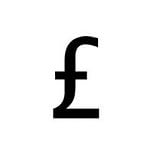 1.09
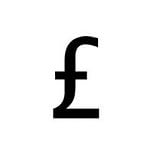 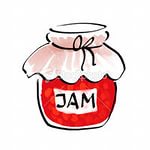 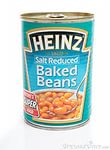 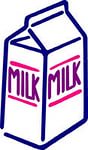 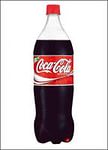 a jar of jam
a bottle of Coke 
95 p
a carton of milk
95 p
a tin of beans 
67 p
1.10
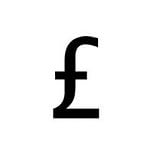 We’ve got a lot of sugar.
We haven’t got much sugar.
Have we got much sugar?

We’ve got a lot of tomatoes.
We haven’t got many tomatoes.
Have we got many tomatoes?
Ex. 3, p. 46                    Read and choose
There are                                        tomatoes in the salad.
Do we need                                    bread?

I take                                                  sugar in my tea.
There aren’t                                       eggs in the fridge.
There’s                                                 sugar in the cake.
Have you got                                        mangoes?
a lot of
much
much
many
many
a lot of
many
much
much
a lot of
much
many
May I leave the table?Yes, you may.No, you may not.
Ex. 1, p. 48. Read and match. Then act out.
1. May I have some more  potatoes, please?
2. May I ask my friend for dinner?
3. May I wash my hands?
4. May I eat my lunch in the living room?
5. May I eat the apple pie, please?
1. May I have some more  potatoes, please?
Sure, here you are.
2. May I ask my friend for dinner?
Of course you may. What’s her name?
3. May I wash my hands?
Yes, the bathroom’s down the hall.
4. May I eat my lunch in the living room?
No, you may not. Eat in the kitchen , please.
5. May I eat the apple pie, please?
Not yet. It’s still very hot.
Ex 2, p. 48
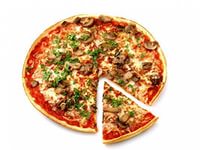 All over the world!
Fish and chips is English,
Sushi’s Japanese.
Pizza is Italian,
So is mozzarella cheese!
All around the world
People love to eat.
All around the world
 Food is such a treat!
In Spain they eat paella,
In China they eat rice.
The Russians think potatoes
Are really, really nice!
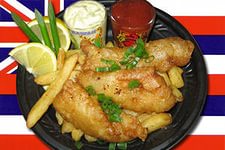 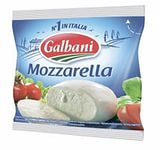 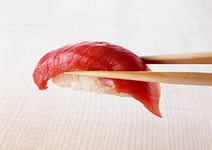 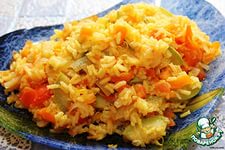 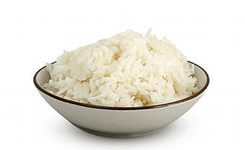 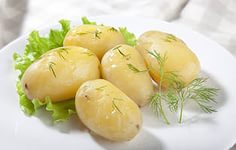 What kind of food: dairy, fruit, vegetable or meat? Say!
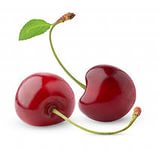 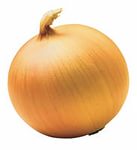 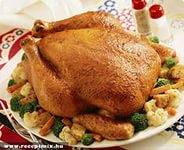 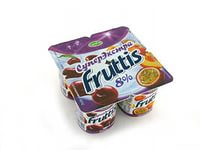 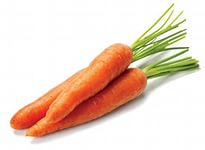 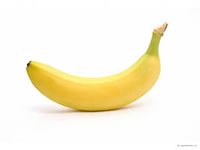 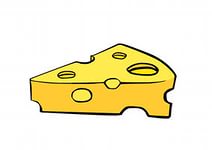 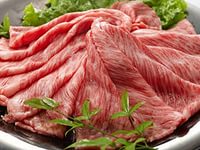 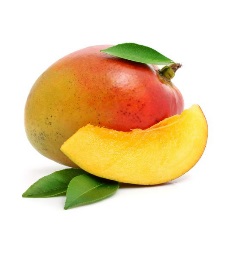 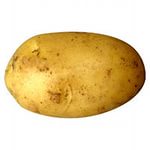 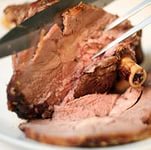 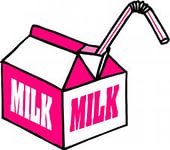 Excellent!!!
 
Thank you for your performance!